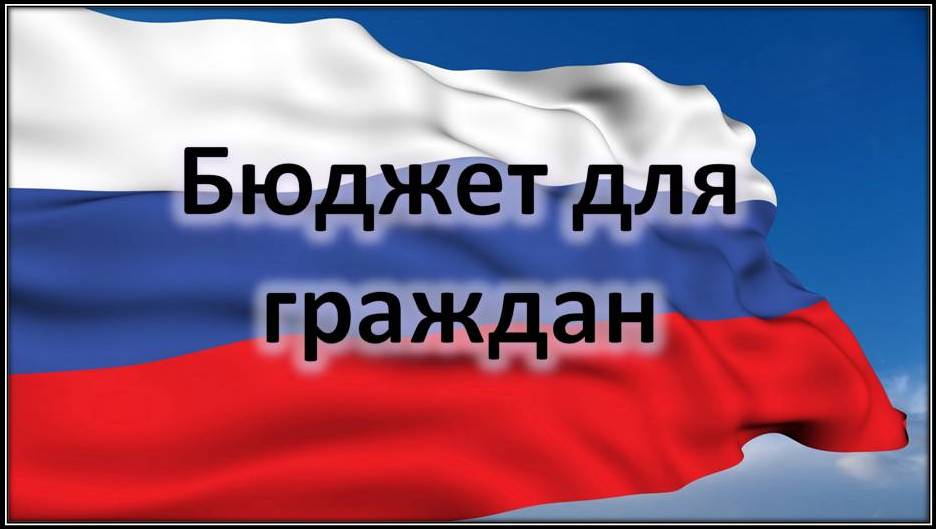 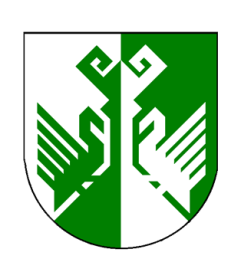 на проект консолидированного бюджета
Сернурского муниципального района                       Республики Марий Эл
на 2024 год и плановый период 2025 и 2026 годов
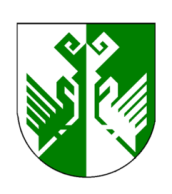 На чем основывается проект бюджета муниципального района?
Составление проекта бюджета муниципального района основывается на:
Проект бюджета муниципального района составляется и утверждается сроком на три года — очередной финансовый год и плановый период.
Проект консолидированного бюджета Сернурского муниципального района Республики Марий Элна 2024 - 2026 годы (ст. 172 БК РФ)
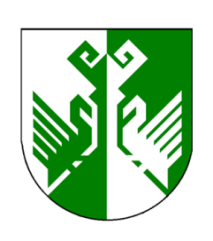 В основу бюджетной политики Сернурского муниципального района на 2024 год  и на плановый период 2025 и 2026 годов положены стратегические цели  развития района, сформулированные в соответствии  с основными положениями: 
Указа Президента Российской Федерации от 7 мая 2018 г. № 204 «О национальных целях и стратегических задачах развития Российской Федерации на период до 2024 года»;
Указа Президента Российской Федерации от 21 июля 2020 года № 474 «О национальных целях развития Российской Федерации на период до 2030;
Послания Президента Российской Федерации Федеральному Собранию Российской Федерации от 21 апреля 2021 года; 
Индивидуальной программы социально - экономического развития Республики Марий Эл на 2020 - 2024 годы, утвержденной распоряжением Правительства Российской Федерации от 8 апреля 2020 года № 927-р.

       Бюджетная политика в Сернурском муниципальном районе на среднесрочную перспективу будет направлена на обеспечение сбалансированности и устойчивости бюджетной системы, в том числе за счет проведения политики оптимизации бюджетных расходов при сохранении социальной направленности бюджета, приоритизации бюджетных расходов с учетом обеспечения достижения целей национальных проектов в соответствии с Указом Президента Российской Федерации от 7 мая 2018 года № 204 и безусловном исполнении действующих расходных обязательств.
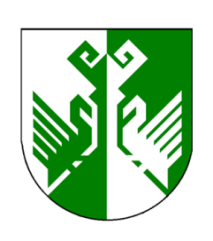 Проект консолидированного бюджета Сернурского муниципального района Республики Марий Элна 2024 - 2026 годы (ст. 172 БК РФ)
Налоговая политика
 в области доходов от налогов, сборов и платежей
Налоговая политика Сернурского муниципального района                       в 2024-2026 годах, как и в предыдущие годы, будет направлена на обеспечение поступления в бюджет Сернурского муниципального района всех доходных источников в запланированных объемах, а также дополнительных доходов, в том числе за счет погашения налогоплательщиками задолженности по обязательным платежам                         в бюджет Сернурского муниципального района.
Формирование налоговых и неналоговых доходов будет основываться на вступающих в силу на федеральном и региональном уровне, а также планируемых к принятию                      с 2024 года следующих изменениях законодательства:
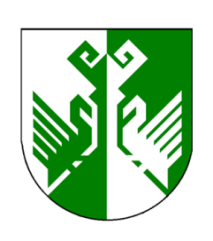 Налоговая политика в области доходов от налогов, сборов и платежей
Изменения, внесенные на федеральном и региональном уровне:
с 1 января 2024 г. увеличивается предельный размер социального вычета по налогу на доходы физических лиц в части расходов на обучение детей с 50 тыс. рублей до 110 тыс. рублей на каждого ребенка, а также по иным расходам (на собственное образование, медицинские услуги и лекарства, физкультурно-оздоровительные услуги) со 120 тыс. рублей до 150 тыс. рублей;
с 1 января 2024 г. увеличиваются ставки акцизов на автомобильный бензин класса 5, дизельное топливо и моторные масла - на 4,9 %;
в 2024 году физические лица будут уплачивать земельный налог за 2023 год по кадастровой стоимости земельных участков, определенной в ходе государственной кадастровой оценки в 2022 году;
в 2024 году организации будут уплачивать налог на имущество исходя из кадастровой стоимости объектов недвижимости, определенной в ходе государственной кадастровой оценки в 2023 году;
установлены пониженные ставки по упрощенной системе налогообложения для организаций и индивидуальных предпринимателей, осуществляющих деятельность по предоставлению социальных услуг без обеспечения проживания престарелым и инвалидам.
Нормативная правовая база 
формирования налоговых и неналоговых доходов 
консолидированного бюджета
Сернурского муниципального района Республики Марий Эл
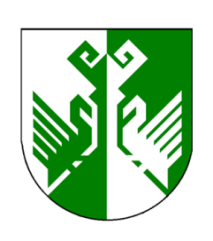 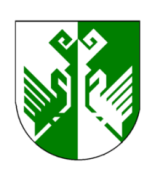 Прогноз основных характеристик консолидированного
бюджета Сернурского муниципального района 
Республики Марий Эл на 2024 год и на плановый период 2025 и 2026 годов
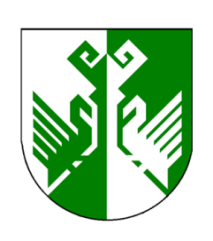 Доходы бюджета муниципального района
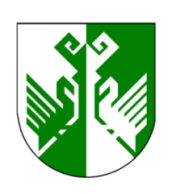 Структура налоговых и неналоговых доходов бюджета Сернурского муниципального района Республики Марий Эл в 2024 году
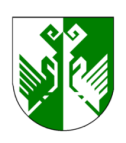 Динамика основных параметров бюджетов поселений, 
входящих в состав Сернурского муниципального района Республики Марий Эл на 2024 год
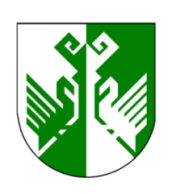 Удельный вес налоговых и неналоговых доходов 
в общем объеме доходов бюджета
Сернурского муниципального района Республики Марий Эл
в 2024-2026 годах
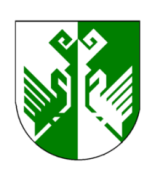 Прогноз  налоговых и неналоговых доходов
 консолидированного бюджета
Сернурского муниципального района Республики Марий Эл на 2024 год                                                   и на плановый период 2025 и 2026 годов
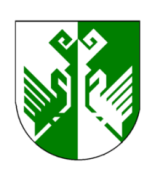 Структура налоговых и неналоговых доходов консолидированного бюджета Сернурского муниципального района Республики Марий Эл                                       в 2024 году
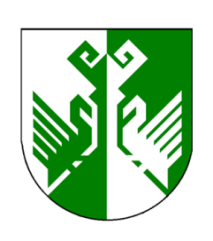 Прогноз  налоговых и неналоговых доходов
бюджета Сернурского муниципального района Республики Марий Эл
на 2024 год и на плановый период 2025 и 2026 годов
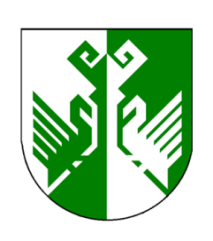 Прогноз  налоговых и неналоговых доходов
 бюджетов поселений
Сернурского муниципального района Республики Марий Эл на 2024-2026 годах
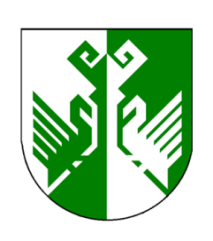 Структура налоговых и неналоговых доходов бюджетовпоселений Сернурского муниципального района Республики Марий Эл в 2024 году
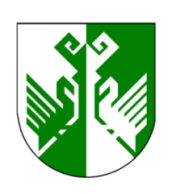 Прогноз налоговых доходов бюджета Сернурского муниципального района Республики Марий Эл на 2024 год и на плановый период 2025 и 2026 годов
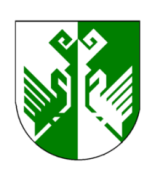 Прогноз неналоговых доходов бюджета Сернурского муниципального района Республики Марий Эл на 2024 год и на плановый период 2025 и 2026 годов
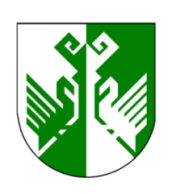 Прогноз налогов на совокупный доход в бюджет Сернурского муниципального района Республики Марий Эл на 2024 год и на плановый период 2025 и 2026 годов
тыс. рублей
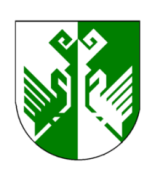 Прогноз акцизов по подакцизным товарам (продукции) производимым на территории Российской Федерации в бюджет Сернурского муниципального района Республики Марий Эл на 2024 год и на плановый период                                      2025 и 2026 годов
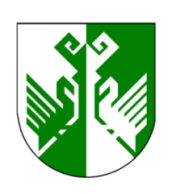 Прогноз доходов от использования муниципального имущества  в бюджет Сернурского муниципального района Республики Марий Эл на 2024 год и на плановый период 2025 и 2026 годов
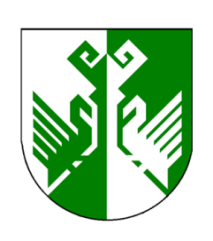 Штрафы, санкции, возмещение ущерба в бюджет Сернурского муниципального района Республики Марий Эл на 2024 год и на плановый период 2025 и 2026 годов
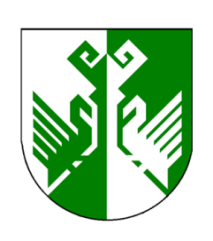 Прогноз доходов бюджетов поселений Сернурского муниципального района Республики Марий Эл от налогов, сборов и платежей на 2024 год
тыс. рублей
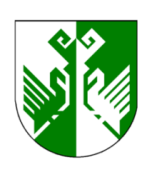 Прогноз доходов бюджета Городского поселения Сернурот налогов, сборов и платежей на 2024 год
тыс. рублей
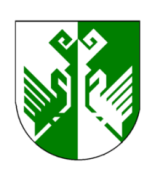 Прогноз налога на доходы физических лиц по бюджетам сельских поселений на 2024 год
тыс. рублей
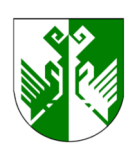 Прогноз налога на имущество физических лиц по бюджетам сельских поселений на 2024 год
тыс. рублей
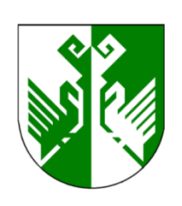 Прогноз земельного налога по бюджетам сельских поселений на 2024 год
тыс. рублей
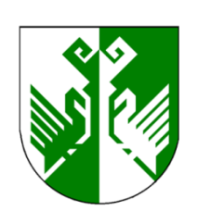 Прогноз доходов от использования муниципального имущества по бюджетам сельских поселений на 2024 год
тыс. рублей
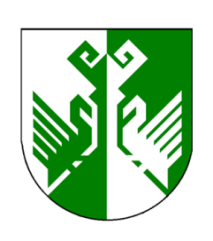 Прогноз безвозмездных поступлений из республиканского бюджета Республики Марий Эл бюджету Сернурского муниципального района Республики Марий Эл на 2024-2026 годы
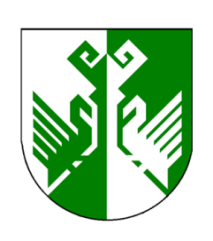 Межбюджетные трансферты бюджетам поселений  на 2024-2026 годы
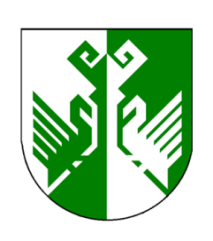 Распределение межбюджетных трансфертов бюджетам поселений на 2024-2026 годы
ДОТАЦИИ, тыс. рублей
Всего- 5363,4        Всего- 5363,4      Всего – 5363,4
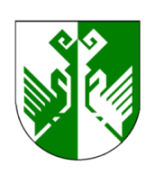 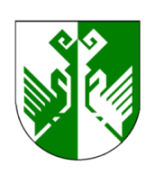 Расходы бюджета
Расходы бюджета - выплачиваемые из бюджета денежные средства, за исключением средств, являющихся источниками дефицита бюджета.
     Формирование расходов осуществляется в соответствии с расходными обязательствами, обусловленными установленным законодательством разграничением полномочий, исполнение которых должно происходить в очередном финансовом году за счет средств соответствующих бюджетов.
Принципы формирования расходов бюджета:
по разделам;
по ведомствам;
по муниципальным программам Сернурского муниципального района.
Разделы классификации расходов бюджетов
01 «Общегосударственные вопросы»
02 «Национальная оборона»
03 «Национальная безопасность и правоохраните льная деятельность»
04 «Национальная экономика»
05 «Жилищно коммуналь ное хозяйство»
06
 «Охрана окружающей среды»
07 «Образование»
08 
«Культура,               кинематография
09 «Здравоохра нение»
10
 «Социальная политика»
11 «Физическая культура»
12
 «Средства массовой информации»
13 «Обслуживание государственного и муниципального долга»
14 «Межбюджет ные трансферты общего характера»
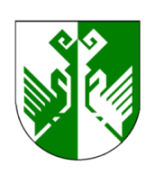 Структура расходов консолидированного бюджетаСернурского муниципального района Республики  Марий Эл                                         на 2024 год, млн. рублей
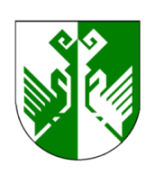 Структура расходов бюджета 
Сернурского муниципального района Республики  Марий Эл на 2024 год
848,6 млн. рублей
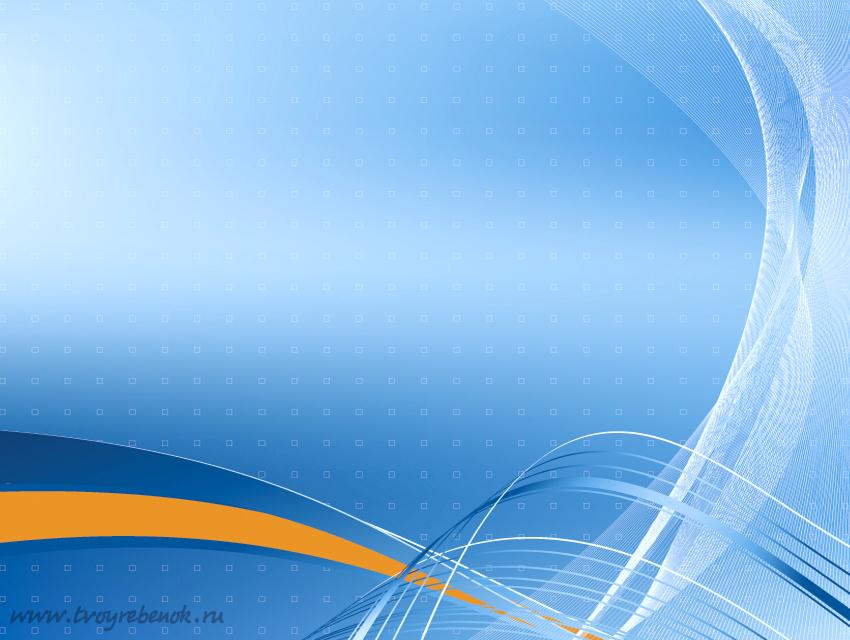 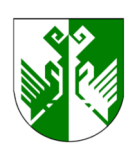 Расходы районного бюджета по разделам бюджетной классификации расходов бюджетов
В соответствии с проектом решения Собрания депутатов Сернурского муниципального района Республики Марий Эл «О бюджете Сернурского муниципального района Республики Марий Эл на 2024 год                                                                                     и на плановый период 2025 и 2026 годов», тыс. рублей
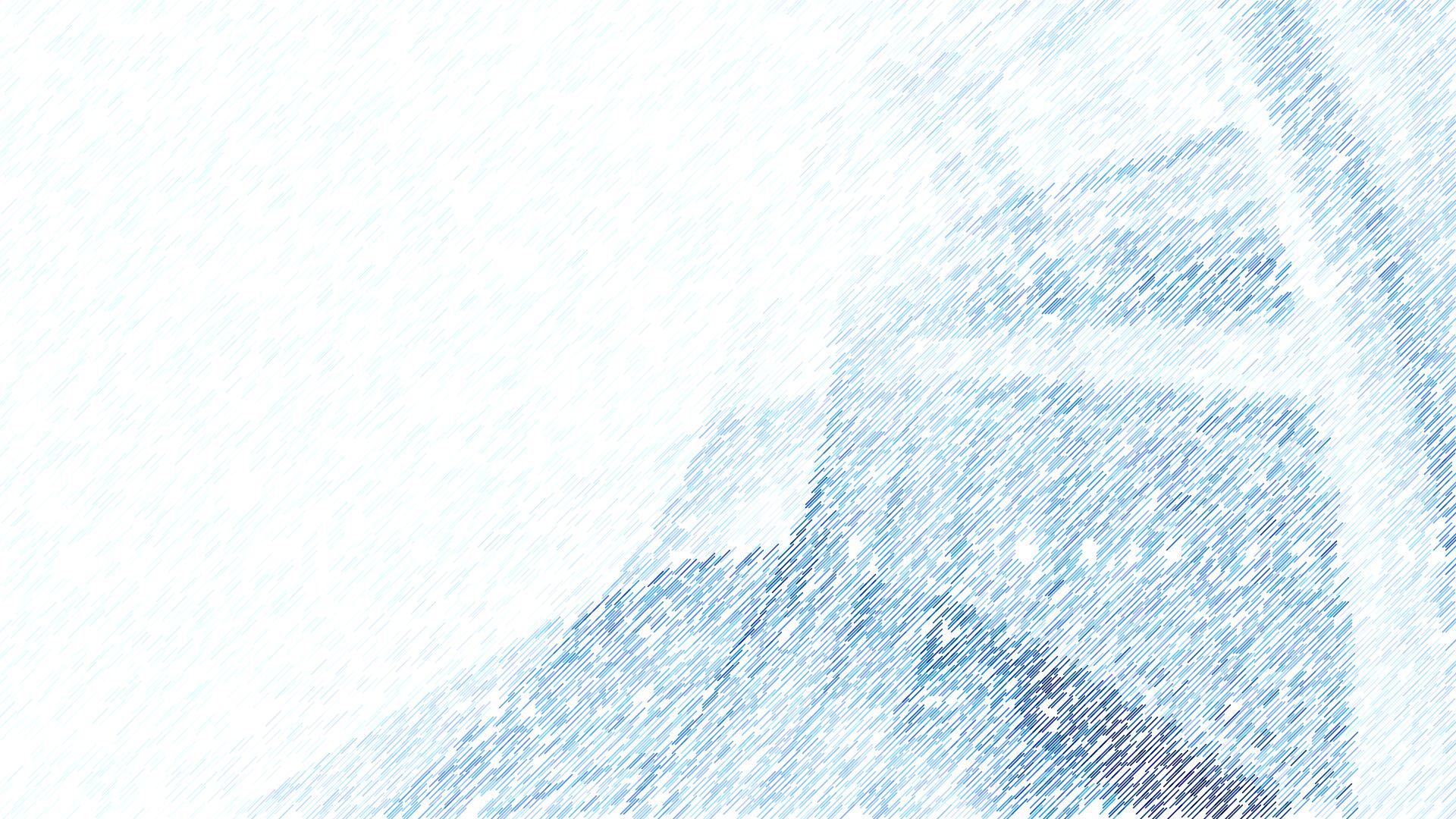 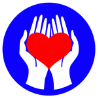 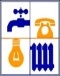 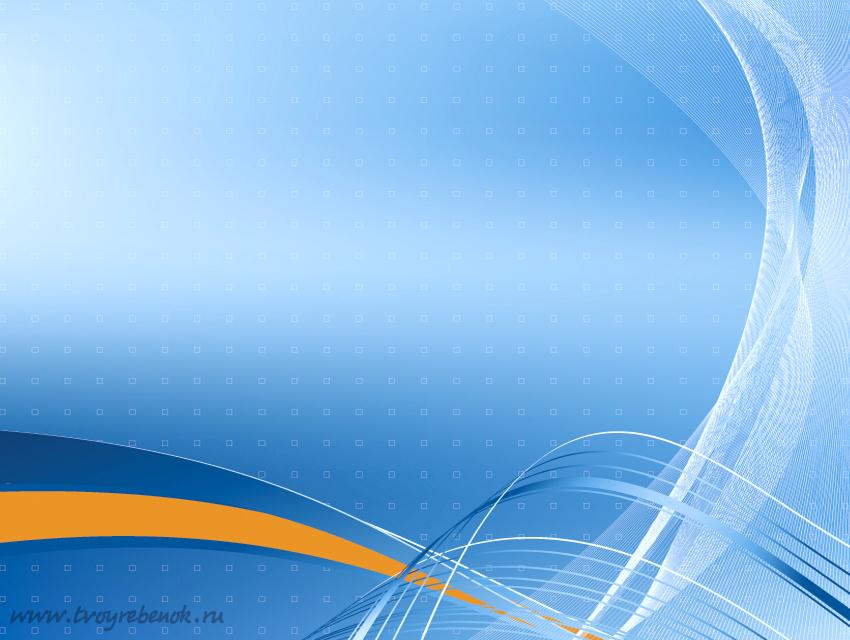 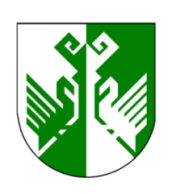 Расходы районного бюджета по ведомственной структуре расходов бюджетов
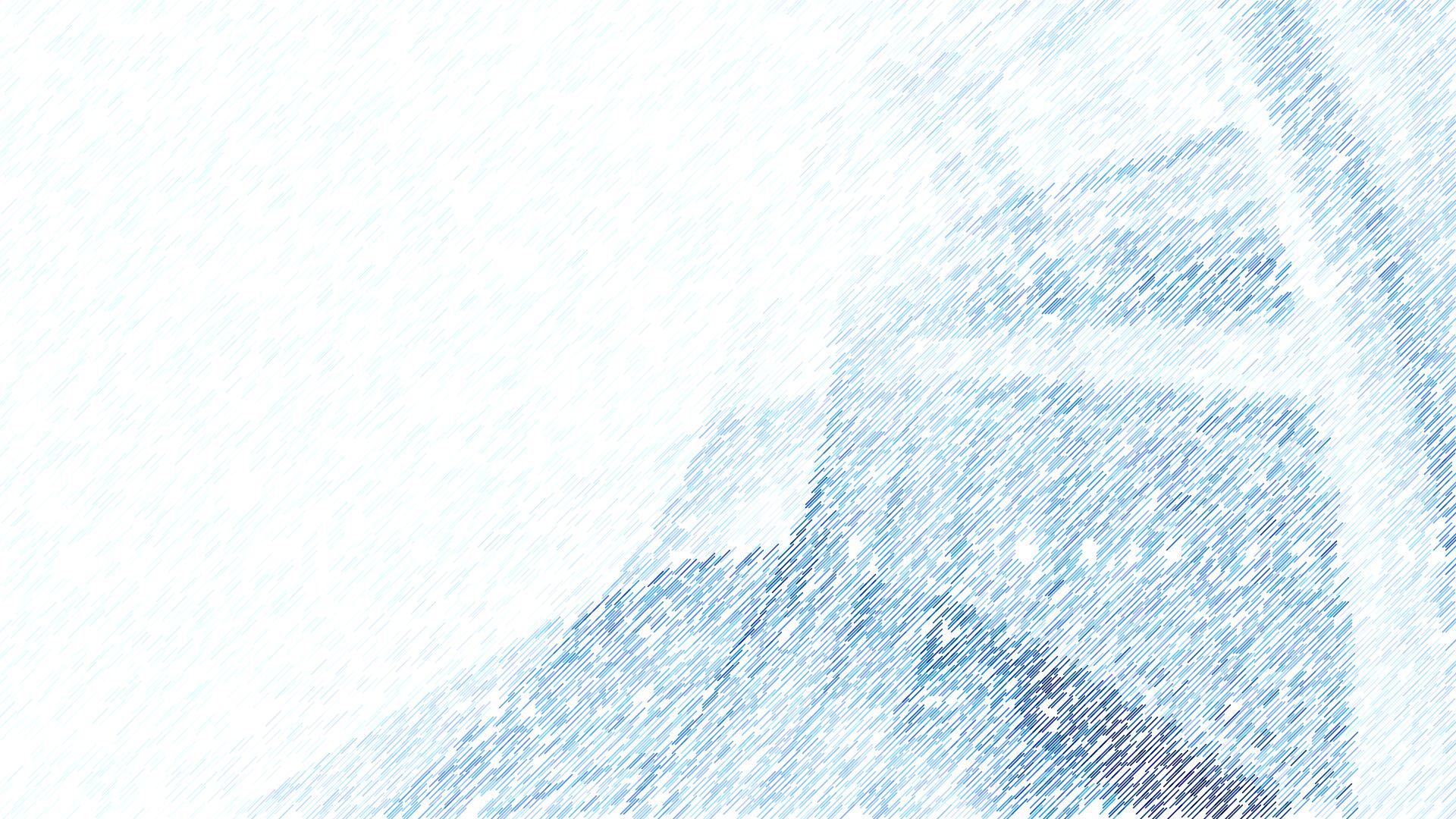 В соответствии с проектом решения Собрания депутатов Сернурского муниципального района Республики Марий Эл «О бюджете Сернурского муниципального района Республики Марий Эл на 2024 год и на плановый период 2025 и 2026 годов», тыс. рублей
Расходы, направляемые на отрасли социальной сферы в 2024 году
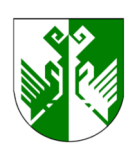 Проект бюджета Сернурского муниципального района Республики Марий Эл                    на 2024 год сформирован на основе утвержденных Администрацией Сернурского муниципального района 5 муниципальных программ.
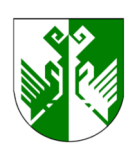 Проекты бюджетов поселений, входящих в состав Сернурского муниципального района Республики Марий Эл на 2024 год сформированы на основе утвержденных муниципальных программ.                                                         Непрограммных расходов не предусмотрено.
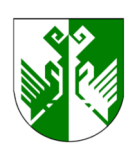 Программная структура расходов бюджета Сернурского муниципального района Республики Марий Эл на 2024 год
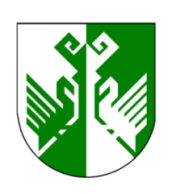 Всего в 2024 году Дорожный фонд района составит 251,7 млн. рублей
(242,5 млн. руб.) -  муниципальный проект «Развитие транспортной инфраструктуры на сельских территориях» (из них за счет средств федер. и респ. бюджета РМЭ 217,2 млн. рублей);
(5,5 млн. руб.) - осуществление целевых мероприятий в отношении автомобильных дорог общего пользования местного значения;
(3,7 млн. руб.) – содержание автомобильных дорог общего пользования местного значения (в т.ч. внеграниц населенных пунктов 1,8 млн. рублей, в границах населенных пунктов 1,9 млн. рублей).
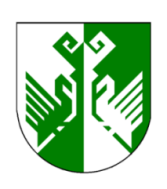 Ассигнования по отрасли «Образование» характеризуются следующими показателями:
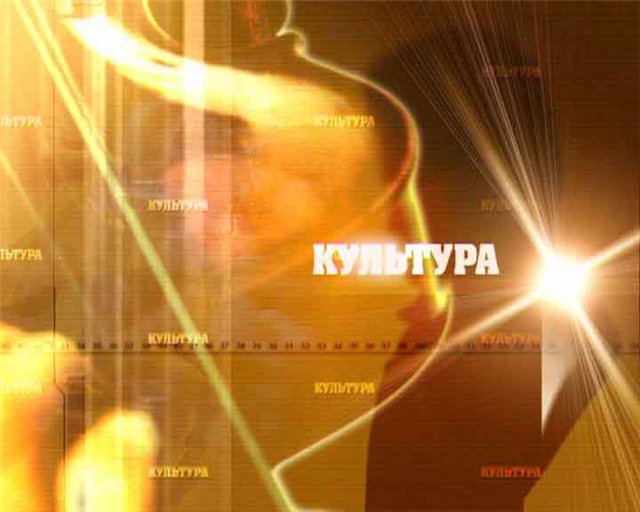 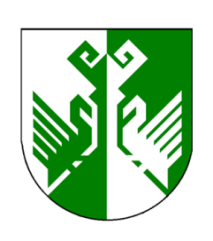 Ассигнования по отрасли «Культура» характеризуются следующими показателями:
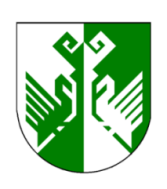 Проект расходов бюджетов поселений, входящих в состав Сернурского муниципального района Республики Марий Эл в 2024 году
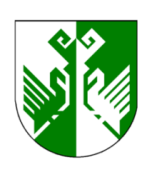 Проект  расходов бюджетов поселений, входящих в состав Сернурского муниципального района Республики Марий Эл в 2024 году
тыс. рублей
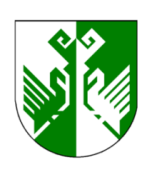 Проект  расходов бюджетов поселений, входящих в состав Сернурского муниципального района Республики Марий Эл в 2024 году
Национальная экономика
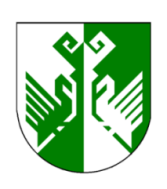 Проект расходов бюджетов поселений, входящих в состав Сернурского муниципального района Республики Марий Эл в 2024 году
тыс. руб.
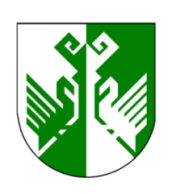 Проект расходов бюджетов поселений,  входящих в состав Сернурского муниципального района Республики Марий Эл в 2024 году
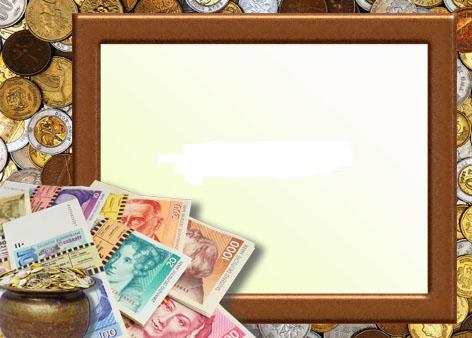 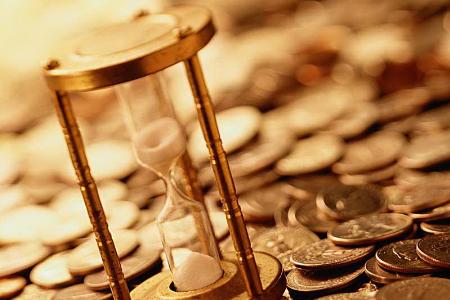 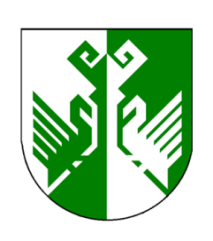 СПАСИБО ЗА         ВНИМАНИЕ!